LA RISOLUZIONE DEL RAPPORTO DI LAVORO

5 aprile 2019

Avv. Simone Carrà
la cessazione del rapporto di lavoro
La forma più comune di estinzione del rapporto di lavoro subordinato, è costituita dal potere di recesso del datore di lavoro e del lavoratore denominati, rispettivamente, licenziamento e dimissioni.

Sono entrambi negozi unilaterali recettizi e, dunque, efficaci nel momento in cui il destinatario ne viene a conoscenza.

Ulteriore ipotesi di estinzione del rapporto di lavoro è poi costituita dalla risoluzione consensuale ossia la cessazione del rapporto per “mutuo consenso”.
2
IL LICENZIAMENTO
3
le fonti – EVOLUZIONE NORMATIVA
Il licenziamento individuale è disciplinato dalle seguenti fonti:
Codice civile:
       - art. 2118 c.c. -> licenziamento con preavviso
       - art. 2119 c.c. -> licenziamento per giusta causa

L. 604/1966 che ha introdotto:
       -  il principio di necessaria giustificazione del licenziamento
       -  l’obbligo di forma scritta
       -  la nozione di giustificato motivo (soggettivo ed oggettivo)
       -  la sanzione per l’ipotesi di licenziamento privo di giustificato motivo o di giusta causa
       -  l’ipotesi di licenziamento discriminatorio.

L. 300/1970 («Statuto dei Lavoratori») – art. 18 che ha introdotto la sanzione della reintegra nel caso di licenziamento illegittimo

L. 108/1990 che è intervenuta sull’ambito di applicazione delle tutele obbligatoria e reale e nuove ipotesi di licenziamento discriminatorio.

L. 92/2012 («Riforma Fornero») che ha modificato la precedente versione dell’art. 18 L. 300/1970
4
le fonti – EVOLUZIONE NORMATIVA
…E

                              Il Jobs Act  D.lgs. 4 marzo 2015, n. 23 (in vigore dal 7 marzo 2015)


                                                              
                                              ART. 1 DEL DECRETO
«Per i lavoratori che rivestono la qualifica di operai, impiegati quadri, assunti con contratto di lavoro subordinato a tempo indeterminato a decorrere dalla data di entrata in vigore del presente decreto, il regime di tutela nel caso di licenziamento illegittimo è disciplinato dalle disposizioni di cui al presente decreto.

2. 	Le disposizioni di cui al presente decreto si applicano anche nei casi di conversione, successiva all'entrata in vigore del presente decreto, di contratto a tempo determinato o di apprendistato in contratto a tempo indeterminato.

Nel caso in cui il datore di lavoro, in conseguenza di assunzioni a tempo indeterminato avvenute successivamente all’entrata in vigore del presente decreto, integri il requisito occupazionale di cui all’articolo 18, ottavo e nono comma, della legge 20 maggio 1970, n. 300, e successive modificazioni, il licenziamento dei lavoratori, anche se assunti precedentemente a tale data, è disciplinato dalle disposizioni del presente decreto».

          “doppia disciplina” in tema di licenziamento
5
IL LICENZIAMENTO
Ipotesi di licenziamento:

LICENZIAMENTO DISCIPLINARE (per giusta causa o giustificato motivo soggettivo)

LICENZIAMENTO PER GIUSTIFICATO MOTIVO OGGETTIVO
6
IL LICENZIAMENTO disciplinare – nozione di giusta causa
RECESSO PER GIUSTA CAUSA
(ART 2119 C.C.)
“Ciascuno dei contraenti può recedere dal contratto prima della scadenza del termine, se il contratto è a tempo determinato, o senza preavviso, se il contratto è a tempo indeterminato, qualora si verifichi una causa che non consenta la prosecuzione, anche provvisoria, del rapporto (…)”.



CHE COS’È LA GIUSTA CAUSA?
Tesi minoritaria: è costituita esclusivamente da un inadempimento del lavoratore (es. assenza ingiustificata, inosservanza del divieto di fumo in locali dove si trova materiale infiammabile).
Tesi maggioritaria: è costituita non solo da un inadempimento del lavoratore ma anche da qualsiasi fatto o atto che, pur non essendo attinente all’esecuzione della prestazione lavorativa, è tuttavia idoneo a far venir meno la fiducia tra le parti (sotto detto ultimo profilo, si pensi al conducente di autobus ligio ai propri doveri ma che sia un consumatore abituale di sostanze stupefacenti; lavoratore che compia un furto fuori dall’azienda).
7
IL LICENZIAMENTO disciplinare – nozione di giustificato motivo soggettivo
RECESSO PER GIUSTIFICATO MOTIVO SOGGETTIVO
(Art. 3 L. 604/1966)
“Il licenziamento per giustificato motivo con preavviso è determinato da un notevole inadempimento degli obblighi contrattuali del prestatore di lavoro (…)”

CHE COS’È IL GIUSTIFICATO MOTIVO SOGGETTIVO?
È un notevole inadempimento degli obblighi contrattuali (es. scarso rendimento del lavoratore)

La differenza tra giusta causa e giustificato motivo è costituita dalla diversa intensità dell’inadempimento e dal grado di colpa del lavoratore

Sia nell’ipotesi di giusta causa che di giustificato motivo soggettivo l’onere della prova circa la loro sussistenza è a carico del datore di lavoro
8
IL LICENZIAMENTO disciplinare
CHE DIFFERENZA C’ È TRA GIUSTA CAUSA E GIUSTIFICATO MOTIVO 
                   SOGGETTIVO?
                   

La differenza tra giusta causa e giustificato motivo è costituita dalla diversa intensità dell’inadempimento e dal grado di colpa del lavoratore.


In ragione di ciò, il licenziamento per giusta causa ha effetto immediato mentre il licenziamento per giustificato motivo soggettivo ha effetto decorso il termine di preavviso contrattualmente previsto (contratto individuale o, più comunemente, CCNL), in relazione al quale il datore di lavoro può decidere, di converso, di corrispondere la relativa indennità sostitutiva.
MA PER ENTRAMBE LE IPOTESI
- Prima dell’intimazione del licenziamento è necessario esperire la procedura di cui all’art. 7 L. 300/1970
- Sia nell’ipotesi di giusta causa che di giustificato motivo soggettivo l’onere della prova circa la loro sussistenza è a carico del datore di lavoro.
9
LICENZIAMENTO DISCIPLINARE INGIUSTIFICATO - SANZIONI
ART. 18, c. 4 e 5 L. 300/1970 come modificati dalla L. 92/2012

c. 4: “ Il giudice, nelle ipotesi in cui accerta che non ricorrono gli estremi del giustificato motivo soggettivo o della giusta causa addotti dal datore di lavoro, per insussistenza del fatto contestato ovvero perché il fatto rientra tra le condotte punibili con una sanzione conservativa sulla base delle previsioni dei contratti collettivi ovvero dei codici disciplinari applicabili, annulla il licenziamento e condanna il datore di lavoro alla reintegrazione nel posto di lavoro, di cui al primo comma e al pagamento di un’indennità risarcitoria commisurata all’ultima retribuzione globale di fatto dal giorno del licenziamento sino a quello dell’effettiva reintegrazione, dedotto quanto il lavoratore ha percepito, nel periodo di estromissione, per lo svolgimento di altre attività lavorative, nonché quanto avrebbe potuto percepire dedicandosi con diligenza alla ricerca di una nuova occupazione. In ogni caso, la misura dell’indennità risarcitoria non può essere superiore a dodici mensilità della retribuzione globale di fatto.(…).

c. 5: Il giudice, nelle altre ipotesi in cui accerta che non ricorrono gli estremi  del giustificato motivo soggettivo o della giusta causa addotti dal datore di lavoro, dichiara risolto il rapporto di lavoro con effetto dalla data del licenziamento e condanna il datore di lavoro al pagamento di un’indennità onnicomprensiva determinata da un minimo di dodici e un massimo di ventiquattro mensilità dell’ultima retribuzione globale di fatto, in relazione all'anzianità del lavoratore e tenuto conto del numero dei dipendenti occupati, delle dimensioni dell'attività economica, del comportamento e delle condizioni delle parti, con onere di specifica motivazione a tale riguardo”.
10
Licenziamento disciplinare ingiustificato
Nell’ipotesi di licenziamento per giusta causa e/o per giustificato motivo soggettivo il giudice potrà alternativamente:
Annullare il licenziamento
		 e
 reintegrare il lavoratore 
+
indennizzo sino a 12 mensilità
Liquidare un indennizzo tra
12 e 24 mensilità (senza annullare il recesso)
11
1. Licenziamento disciplinare ingiustificato
1^  ipotesi

	Il giudice reintegra il lavoratore + condanna il datore di lavoro al pagamento di una indennità risarcitoria commisurata all’ultima retribuzione globale di fatto dal giorno del licenziamento sino a quello dell’effettiva reintegra (con detrazione dell’aliunde perceptum e percipiendum) per un massimo di 12 mesi + contributi, unicamente nelle ipotesi di :

	i) “insussistenza” del fatto contestato  
	   				ovvero 
	ii) perché il fatto rientra tra le condotte punibili con una  sanzione conservativa “sulla   base delle previsioni dei ccnl ovvero dei codici disciplinari” (sproporzione “tabellata”   della sanzione)

Ma cosa significa “insussistenza del fatto contestato”?
Si intende il fatto materiale o giuridico?
In molti casi dipenderà dalla qualificazione giuridica che ne darà il giudice del lavoro
12
2^ Ipotesi 
	 
	Solo indennizzo 12/24 mensilità (NO REINTEGRA)
 

	

	(…) nelle altre ipotesi  in cui (il giudice) accerta che non ricorrono gli estremi della giusta causa o del giustificato motivo soggettivo (ferma restando la sussistenza del fatto contestato)
	

Ma quali sono le “altre ipotesi” di licenziamento disciplinare ingiustificato?
2. Licenziamento disciplinare ingiustificato
13
ad esempio, “le altre ipotesi” potrebbero essere:

 	a) il fatto sussiste ma difetta il principio di proporzionalità fra fatto contestato      
          e sanzione del licenziamento;
	 b) violazione dell’art. 4 l. 300/70


	NB. In ogni caso il fatto contestato al lavoratore deve essere “sussistente”, altrimenti si ricade nell’ipotesi precedente (in cui il Giudice dispone la reintegrazione del lavoratore)
Le “altre ipotesi” di licenziamento iNGIUSTIFICATO
14
Licenziamento disciplinare: ALCUNI ESEMPI tratti dalla realtà…
1. FURTO 
  2. ASSENZA INGIUSTIFICATA
  3. ASSENTEISMO (FALSO CERTIFICATO MEDICO)
  4. ABBANDONO (INGIUSTIFICATO) DEL POSTO DI LAVORO
  4. RITARDO SUL LAVORO
  5. VIOLAZIONE DELL’OBBLIGO DI NON CONCORRENZA
  6. PERMANENZA NON AUTORIZZATA NEI LOCALI AZIENDALI
  7. INSUBORDINAZIONE (ALLE DIRETTIVE AZIENDALI)
  8. VIOLAZIONE DELL’OBBLIGO DI DILIGENZA E/O SCARSO RENDIMENTO
15
FATTO MATERIALE O FATTO GIURIDICO? UNA INTERESSANTE PRONUNCIA
ORDINANZA TRIB. BOLOGNA 15 OTTOBRE 2012
(licenziamento illegittimo: art. 18, IV c. Stat. Lav.)
CASO: dipendente licenziato per giusta causa per aver risposto via e-mail al proprio superiore gerarchico  (in merito ad una deadline già fissata): “Parlare di pianificazione nel Gruppo è come parlare di psicologia con un maiale, nessuno ha il minimo sentore di cosa voglia dire pianificare una minima attività in questa azienda. Pertanto, se Dio vuole, per martedì 24.7.12 avrai tutto ciò che serve”

Giudice ha ordinato la reintegrazione di un lavoratore che era stato licenziato, dopo l’entrata in vigore della Riforma Fornero, sulla base di un’asserita giusta causa ed ha applicato il comma 4 del nuovo art. 18, secondo cui «il giudice, nelle ipotesi in cui accerta che non ricorrono gli estremi (…) della giusta causa addotti dal datore di lavoro, per insussistenza del fatto contestato ovvero perché il fatto rientra tra le condotte punibili con una sanzione conservativa sulla base delle previsioni dei contratti collettivi ovvero dei codici disciplinari applicabili, annulla il licenziamento e condanna il datore di lavoro alla reintegrazione nel posto di lavoro di cui al primo comma (…)». 

N.B. La pronuncia fa discutere perché, nel valutare la «insussistenza del fatto contestato», il Giudice ha accolto la tesi in base alla quale la norma in questione, parlando di fatto, farebbe necessariamente riferimento al c.d. “fatto giuridico” inteso nell’unicum della sua componente oggettiva e della sua componente soggettiva in sostanza sostenendo l’interpretazione che vigeva per il precedente art. 18 l. 300/70. (confermata dalla Corte App. Bologna 11 aprile 2013 n. 604)
16
LICENZIAMENTO DISCIPLINARE INEFFICACE - SANZIONI
ART. 18, c. 6 L. 300/1970 come modificato dalla L. 92/2012

c. 6: Nell'ipotesi in cui il licenziamento sia dichiarato inefficace per violazione del requisito di motivazione di cui all'articolo 2, comma 2, della legge 15 luglio 1966, n. 604, e successive modificazioni, della procedura di cui all'articolo 7 della presente legge, o della procedura di cui all'articolo 7 della legge 15 luglio 1966, n. 604, e successive modificazioni, si applica il regime di cui al quinto comma, ma con attribuzione al lavoratore di un'indennita' risarcitoria onnicomprensiva determinata, in relazione alla gravita' della violazione formale o procedurale commessa dal datore di lavoro, tra un minimo di sei e un massimo di dodici mensilita' dell'ultima retribuzione globale di fatto, con onere di specifica motivazione a tale riguardo, a meno che il giudice, sulla base della domanda del lavoratore, accerti che vi e' anche un difetto di giustificazione del licenziamento, nel qual caso applica, in luogo di quelle previste dal presente comma, le tutele di cui ai commi quarto, quinto o settimo
17
LICENZIAMENTO DISCIPLINARE INEFFICACE - SANZIONI
ART. 18, c. 6 L. 300/1970 come modificato dalla L. 92/2012

        Se:
 violazione del requisito di motivazione del licenziamento di cui all'articolo 2, comma 2, della legge 15 luglio 1966, n. 604 
 violazione procedurale



indennità risarcitoria onnicomprensiva tra un minimo di sei e un massimo di dodici mensilità dell'ultima retribuzione globale di fatto (NO CONTRIBUTI, NO DETRAZIONE ALIUNDE PERCEPTUM)
MA
se vi è anche un difetto di giustificazione del licenziamento, nel qual caso si applicano, in luogo di quelle previste dal presente comma, le tutele di cui ai commi quarto, quinto o settimo.
18
LICENZIAMENTO PER GIUSTIFICATO MOTIVO OGGETTIVO
(Art. 3 L. 604/1966)

“Il licenziamento per giustificato motivo con preavviso è determinato (…) da ragioni inerenti all’attività produttiva, all’organizzazione del lavoro e al regolare funzionamento di essa”
19
1^ Ipotesi


Licenziamento “economico” ingiustificato “per manifesta ‘insussistenza’ del fatto posto a base del licenziamento” 
	 

Il giudice “può” reintegrare il lavoratore + condanna al pagamento di una indennità risarcitoria massima di 12 mesi (detratto aliunde perceptum e percipiendum) + contributi  (ex  4° comma)

2^ Ipotesi
	nelle altre ipotesi” in cui il (il Giudice) accerta che non ricorrono gli   estremi del predetto giustificato motivo” (sempre che il fatto non sia  “manifestamente infondato”)

Il giudice liquiderà un indennizzo tra 12/24 mensilità (ex 5° comma)
Il licenziamento PER GIUSTIFICATO MOTIVO OGGETTIVO

L’art. 18 comma 7 rimanda alle sanzioni di cui ai commi 4 e 5 per le seguenti ipotesi:
20
Il licenziamento per GIUSTIFICATO MOTIVO OGGETTIVO
La previsione di una conciliazione preventiva
(art. 7 L. n. 604/1966)
Il licenziamento economico deve essere preceduto da una fase di conciliazione preventiva

 Il datore di lavoro deve comunicare, preventivamente alla Direzione Territoriale del Lavoro (DTL) del luogo dove il lavoratore presta la sua opera e, per conoscenza allo stesso lavoratore, la propria intenzione di voler recedere dal rapporto di lavoro per motivi economici

 La comunicazione deve contenere i motivi che rendono necessario il recesso e le eventuali misure di assistenza alla ricollocazione professionale del lavoratore
21
Licenziamento per GIUSTIFICATO MOTIVO OGGETTIVO
La procedura di conciliazione preventiva
La DTL deve convocare le parti, avanti la Commissione istituita ex art. 410 c.p.c., entro il termine perentorio di 7 giorni dalla ricezione della richiesta, per procedere all’esame e verificare possibili soluzioni alternative al recesso 

 Le parti possono farsi assistere da un avvocato, da un rappresentante delle OO.SS. o da un consulente del lavoro

 Entro 20 giorni deve concludersi la procedura conciliativa; non si tratta di termine perentorio e quindi con l’accordo delle parti il termine potrà essere ampliato

 In caso di legittimo e documentato impedimento del lavoratore la procedura può essere sospesa per un massimo di 15 giorni


                                                                                           segue
22
Il licenziamento PER GIUSTIFICATO MOTIVO OGGETTIVO
LA PROCEDURA DI CONCILIAZIONE PREVENTIVA
Se la conciliazione ha esito positivo e prevede la risoluzione del rapporto è prevista l’applicazione del nuovo ammortizzatore previsto dalla riforma (ASPI). Il lavoratore può essere altresì affidato a un'agenzia che ne tenti il ricollocamento (outplacement).
Se la conciliazione ha esito negativo e, comunque, se la DTL non convoca le parti entro il termine di 7 giorni dalla richiesta, il datore di lavoro potrà procedere a comunicare il recesso.
In sede di giudizio, il giudice poi valuterà il comportamento complessivo tenuto dalle parti così come desumibile dal verbale di mancata conciliazione.
23
LA PROCEDURA DI CONCILIAZIONE PREVENTIVA
In quali ipotesi NON deve essere esperita?

Art. 7, comma 4, D.L. 76/2013 CONV. IN. L. 99/2013

1. In caso di licenziamento per superamento periodo di comporto ex art. 2110 c.c. (cfr. norma di interpretazione autentica D.L.n. 76 del 28/6/2013);

2.  Nelle ipotesi previste dall’art. 2, comma 34, L. 92/2012: 

Licenziamenti effettuati in occasione di cambi d’appalto, ai quali siano seguite assunzioni presso altri datori di lavoro;
Interruzioni di rapporti a tempo indeterminato nel settore edile per completamento delle fasi lavorative e chiusura del cantiere.
24
LA PROCEDURA DI CONCILIAZIONE PREVENTIVA
ATTENZIONE:
Il tentativo di conciliazione è OBBLIGATORIO: l’omissione determina INEFFICACIA del licenziamento intimato;

                     è un vizio formale                Art. 18, comma 6 (indennità risarcitoria tra 6 e 12 mensilità)

La mancata presentazione di una o entrambe le parti al tentativo di conciliazione è valutata dal Giudice ai sensi dell'articolo 116 c.p.c (Art. 7, comma 6, L. 604/1966 come modificata dall’Art. 7, comma 4, D.L. 76/2013) 

Il comportamento tenuto dalle parti in sede di conciliazione, come desumibile dal verbale redatto, è valutato dal Giudice (Art. 7, comma 8, L. 604/1966):
25
Nota bene:
Le disposizioni dal comma 4 al 7 dell’art. 18 L. 300/1970 si applicano solo al datore di lavoro che occupa alle proprie dipendenze:
 più di 15 dipendenti nello stesso stabilimento/ufficio o nello stesso comune
complessivamente più di 60 dipendenti

Negli altri casi si applica la “tutela obbligatoria” di cui all’art. 8 L. 604/1966:
“Quando risulti accertato che non ricorrono gli estremi del licenziamento per giusta causa o giustificato motivo, il datore di lavoro è tenuto a riassumere il prestatore di lavoro entro il termine di tre giorni o, in mancanza, a risarcire il danno versandogli un'indennità di importo compreso fra un minimo di 2,5 ed un massimo di 6 mensilità dell'ultima retribuzione globale di fatto, avuto riguardo al numero dei dipendenti occupati, alle dimensioni dell'impresa, all'anzianità di servizio del prestatore di lavoro, al comportamento e alle condizioni delle parti. La misura massima della predetta indennità può essere maggiorata fino a 10 mensilità per il prestatore di lavoro con anzianità superiore ai dieci anni e fino a 14 mensilità per il prestatore di lavoro con anzianità superiore ai venti anni, se dipendenti da datore di lavoro che occupa più di quindici prestatori di lavoro”.
 


indennità di un importo compreso tra 2,5 e 6 mensilità di retribuzione (importo determinato sulla base delle dimensioni dell'impresa, dell'anzianità di servizio del prestatore di lavoro, del comportamento e delle condizioni delle parti) maggiorata sino a 10 se il dipendente ha un’anzianità superiore a 10 anni; fino a 14 se il dipendente ha un’anzianità superiore a 20 anni
26
Nota bene:
EFFICACIA DEL LICENZIAMENTO Il licenziamento intimato all’esito del procedimento disciplinare di cui all’art. 7 L. n. 300/70 oppure all’esito del procedimento di cui all’art. 7 L. n. 604/66 così come modificato, produce effetto dal giorno della comunicazione con cui il procedimento medesimo è stato avviato, salvo l’eventuale diritto del lavoratore al preavviso o alla relativa indennità sostitutiva.
È fatto salvo, in ogni caso, l’effetto sospensivo disposto dalle norme del TU in materia di tutela della maternità e della paternità di cui al D.L.s. n. 151/2001.
Gli effetti rimangono altresì sospesi in caso di impedimento derivante da infortunio occorso sul lavoro. Il periodo di eventuale lavoro svolto in costanza della procedura si considera come preavviso lavorato.

 possibilità di REVOCA del licenziamento entro 15 giorni dalla comunicazione al datore di lavoro dell’impugnazione del medesimo  il rapporto si intende ripristinato senza soluzione di continuità con il pagamento delle retribuzioni medio tempore maturate.
27
LE “PATOLOGIE” DEL LICENZIAMENTO: Licenziamento discriminatorio e nullo
art. 18, c. 1 L. 300/70
Il giudice, con la sentenza con la quale dichiara la nullità del licenziamento, perché:

fondato su ragioni di credo politico o fede religiosa, sull’appartenenza ad un sindacato e sulla partecipazione ad attività sindacali - art. 4 L. 15 luglio 1966, n. 604; 
determinato da motivazioni di natura politica, religiosa, razziale, di lingua o di sesso, di handicap, di età o basata sull'orientamento sessuale o sulle convinzioni personali - art. 15 della L. n. 300/1970, come integrata tenendo conto delle disposizioni dei D.Lgs. n. 215/2003 e n. 216/2003; 
intimato tra la richiesta di pubblicazione del matrimonio sino ad un anno dalla celebrazione dello stesso (art. 35 del D.Lgs. n.198/2006), ovvero nel periodo di tutela previsto dalla legge per la lavoratrice madre o comunque derivante dalla domanda o dalla fruizione del congedo parentale (art. 54, commi 1, 6 e 9 del D.Lgs. n. 151/2001);
riconducibile ad altri casi di nullità previsti dalla legge o determinato da un motivo illecito  determinante (art. 1345 c.c.);
dichiarato inefficace in quanto intimato in forma  orale


Reintegrazione cd. piena + retribuzioni  medio tempore maturate + versamento contributi
		NO REQUISITO DIMENSIONALE
28
LICENZIAMENTO NULLO
Per ragioni discriminatorie 
ex art. Art 4 L. 604/66; art. 15 L. 300/70
matrimonio
maternità (art. 54 D.Lgs. 151/2001)
razza, credo politico o religioso, sesso, lingua, appartenenza ad un sindacato … Motivo illecito …
29
a)  Il giudice fissa una indennità corrispondente alle retribuzioni maturate sino alla data della reintegrazione, con il limite minimo di 5 mensilità della retribuzione globale + contributi con detrazione dell’aliunde perceptum  

	b)  Come in passato, il lavoratore può optare per una ulteriore indennità di 15 mensilità sostitutiva della reintegrazione
Effetti della reintegra del lavoratore (nel caso di licenziamento nullo e/o discriminatorio)
30
CASI CONCRETI:
ORDINANZA TRIB. DI BOLOGNA 19 novembre 2012   
(licenziamento discriminatorio: nullità)
Una lavoratrice, dipendente part-time da oltre venti anni, alla quale, in occasione della chiusura di un punto vendita svolto dalla società sotto il marchio e con l’insegna  (…) , era stata proposta l’assunzione presso un nuovo esercizio, a condizione che accettasse le condizioni di lavoro praticate agli altri dipendenti (rapporto di lavoro a tempo pieno, con tutti i sabato e le domeniche lavorati). La lavoratrice veniva licenziata il 25 luglio 2012 (senza che venisse esperito il tentativo di conciliazione di cui all’art. 7 l. 604/1966). Impugnato il licenziamento con la nuovo legge Fornero, la lavoratrice lamentava la violazione dell’art. 5 d. lgs. 61/200 a tutela del lavoro part-time, secondo cui il rifiuto di un lavoratore di trasformare il proprio rapporto di lavoro da tempo parziale a tempo pieno (e viceversa) non costituisce giustificato motivo oggettivo di licenziamento: conseguentemente chiedeva la reintegrazione nel posto di lavoro ai sensi dell’art. 18 St. lav. , prevista per i licenziamenti discriminatori e per quelli determinati da “motivo illecito”.

	La fortuna della dipendente, per la quale non era agevole dimostrare una sospetta discriminazione in ragione della sua età,  è stata quella di potere invece provare (perché riconosciuto nei documenti e negli stessi atti di causa) che – come accertato nell’ordinanza del Tribunale di Bologna, v’è stato “il tentativo di esercitare, in coincidenza con la chiusura di un punto vendita, una coazione sulla lavoratrice per ottenere l’accettazione di condizioni di lavoro deteriori”.
	Pertanto, il Giudice bolognese ha accolto integralmente il ricorso, dando atto che “la manifesta violazione di tale norma integra il motivo illecito nonché il carattere esclusivamente ritorsivo (e come tale discriminatorio) e, quindi, la nullità del licenziamento intimato, che rende applicabile a favore della ricorrente la tutela reintegratoria prevista dal novellato art. 18 St. lav. avverso il licenziamento discriminatorio nonché riconducibile ad altri casi di nullità previsti dalla legge o determinato da un motivo illecito determinante ai sensi dell’art. 1345 cod. civ..
31
CASI CONCRETI:
ORDINANZA TRIB. MILANO 24 DICEMBRE 2012
(licenziamento discriminatorio: nullità)
“(…) Se questo è il quadro probatorio emerso dall’istruttoria, alla oggettiva insussistenza degli addebiti mossi al lavoratore (salvo l’allontanamento dal posto di lavoro non certo ingiustificato ma dettato dall’infortunio occorso) non può che discenderne, anche per la censurabile condotta della società, la fondatezza di quanto allegato dal lavoratore circa la natura sostanzialmente ritorsiva del licenziamento. (…).
Per quanto sia pacifico in causa che … occupi alle proprie dipendenze meno di 15 lavoratori e sia quindi soggetta alla c.d tutela obbligatoria, l’art. 3 L. 108/90 espressamente prevede che il licenziamento determinato da ragioni discriminatorie (vuoi ai sensi dell’art. 4 L. 604/66 vuoi ai sensi dell’art. 15 L. 300/70) è da considerarsi nullo e comporta, a prescindere dal numero dei dipendenti occupati dal datore di lavoro, le conseguenze di cui all’art. 18 S.l.
Pertanto, … deve essere condannata alla immediata reintegra di … nel posto di lavoro, con lo stesso inquadramento e le medesime mansioni o mansioni equivalenti. (…)”.
32
CASI CONCRETI:
ORDINANZA TRIB. MILANO 13 FEBBRAIO 2013
(licenziamento orale: nullità)
“(…) Alla luce di quanto esposto pertanto, rilevato che il ricorrente ha dimostrato l’intervenuta cessazione del rapporto alla data del suo rientro dalle ferie e l’assoluta inefficacia delle dimissioni, da lui mai sottoscritte, trasmesse dall’azienda al Centro per l’Impiego e che nessuna prova è stata fornita dal datore di lavoro che ha preferito restare contumace, deve ritenersi fondata la tesi del ricorrente di essere stato licenziato oralmente. 
Va quindi dichiarata la nullità del recesso e, ai sensi, dell’art. 18 Stat. lav.  così come modificato dalla legge 92/2012, la società, indipendentemente dal numero dei lavoratori occupati, va condannata a reintegrare il lavoratore nel posto di lavoro e corrispondere un’indennità risarcitoria pari all’ultima retribuzione globale di fatto  determinata in €. 2.201,65 dalla data di licenziamento sino alla riammissione in servizio oltre al versamento dei contributi previdenziali ed assistenziali per il medesimo periodo (…)”.
33
IL REGIME DI TUTELA PER I NUOVI ASSUNTI
34
Licenziamenti discriminatori, nulli e intimati in forma orale: COSA cambia ?
Art. 2 DEL DERETO

“Il giudice, con la pronuncia con la quale dichiara la nullità del licenziamento perché discriminatorio a norma dell’art. 15 Stat. Lav. ovvero riconducibile agli altri casi di nullità espressamente previsti dalle legge, ordina al datore di lavoro, imprenditore o non imprenditore, la reintegrazione del lavoratore nel posto di lavoro, indipendentemente dal motivo formalmente addotto. A seguito dell'ordine di reintegrazione, il rapporto di lavoro si intende risolto quando il lavoratore non abbia ripreso servizio entro trenta giorni dall'invito del datore di lavoro, salvo il caso in cui abbia richiesto l'indennità di cui al terzo comma del presente articolo. Il regime di cui
al presente articolo si applica anche al licenziamento dichiarato inefficace perché intimato in forma orale .
Primi 3 commi dell’art. 18, STAT. LAV. COME gia’ IN VIGORE
35
Nozione più ampia?
Licenziamento nulli: 
Licenziamenti discriminatorio determinati da motivi di natura politica, razziale, di lingua, sesso, handicap, età, orientamento sessuale e convinzioni personali (art. 15, Stat. Lav.)
Licenziamenti per ritorsione o rappresaglia determinati da una ingiusta reazione del datore di lavoro (unica ragione del provvedimento espulsivo) ad un comportamento legittimo del lavoratore. 
Licenziamento in concomitanza di matrimonio o in maternità
Licenziamento per altro motivo illecito determinante

Licenziamento inefficace:
- Licenziamento intimato in forma orale
36
licenziamento discriminatorio, nullo o intimato in forma orale
ART. 2, COMMA 2, DEL DECRETO

2. Con la pronuncia di cui al comma 1, il giudice condanna altresì il datore di lavoro al risarcimento del danno subito dal lavoratore per il licenziamento di cui sia stata accertata la nullità e l’inefficacia, stabilendo a tal fine un'indennità commisurata all’ultima retribuzione di riferimento per il calcolo del trattamento di fine rapporto, corrispondente al periodo dal giorno del licenziamento sino a quello dell'effettiva reintegrazione, dedotto quanto percepito, nel periodo di estromissione, per lo svolgimento di altre attività lavorative. In ogni caso la misura del risarcimento non potrà essere inferiore a cinque mensilità dell’ultima retribuzione di riferimento per il calcolo del trattamento di fine rapporto. Il datore di lavoro è condannato, altresì, per il medesimo periodo, al versamento dei contributi previdenziali e assistenziali.
37
licenziamento discriminatorio, nullo o intimato in forma orale
ART. 2, COMMA 3 E 4, DEL DECRETO

L’opzione alternativa unilaterale = art. 18 Stat.  Lav.

3. Fermo restando il diritto al risarcimento del danno come previsto al comma 2, al lavoratore è data la facoltà di chiedere al datore di lavoro, in sostituzione della reintegrazione nel posto di lavoro, un'indennità pari a quindici mensilità dell’ultima retribuzione di riferimento per il calcolo del trattamento di fine rapporto, la cui richiesta determina la risoluzione del rapporto di lavoro, e che non è assoggettata a contribuzione previdenziale. La richiesta dell'indennità deve essere effettuata entro trenta giorni dalla comunicazione del deposito della pronuncia o dall'invito del datore di lavoro a riprendere servizio, se anteriore alla predetta comunicazione.

4. La disciplina di cui al presente articolo trova applicazione anche nelle ipotesi in cui il giudice accerta il difetto di giustificazione per motivo consistente nella disabilità fisica o psichica del lavoratore, anche ai sensi degli articoli 4, comma 4, e 10, comma 3, della legge 12 marzo 1999, n. 68. 	

E l’art. 2110 del c.c.???
38
Licenziamento per giustificato motivo e giusta causa
ART. 3 DEL DECRETO

“Salvo quanto disposto dal comma 2 del presente articolo, nei casi in cui risulta accertato che non ricorrono gli estremi del licenziamento per giustificato motivo oggettivo o per giustificato motivo soggettivo o giusta causa, il giudice dichiara estinto il rapporto di lavoro alla data del licenziamento e condanna il datore di lavoro al pagamento di una indennità non assoggettata a contribuzione previdenziale di importo pari a due mensilità dell’ultima retribuzione di riferimento per il calcolo del trattamento di fine rapporto (NO GLOBALE DI FATTO) per ogni anno di servizio, in misura comunque non inferiore a quattro e non superiore a ventiquattro mensilità”.
Tutela esclusivamente risarcitoria
4-24 (oggi 6-36; c.d. «Decreto Dignità») mensilità  a seconda dell’anzianità
39
REINTEGRAZIONE SOLO IN CASO DI INSUSSISTENZA DEL FATTO MATERIALE CONTESTATO DIMOSTRATA IN GIUDIZIO (dal lavoratore)
ART. 3, COMMA 2, DEL DECRETO
“Esclusivamente nelle ipotesi di licenziamento per giustificato motivo soggettivo o per giusta causa in cui sia direttamente dimostrata in giudizio l'insussistenza del fatto materiale contestato al lavoratore, rispetto alla quale resta estranea ogni valutazione circa la sproporzione del licenziamento, il giudice annulla il licenziamento e condanna il datore di lavoro alla reintegrazione del lavoratore nel posto di lavoro e al pagamento di un'indennità risarcitoria commisurata all’ultima retribuzione di riferimento per il calcolo del trattamento di fine rapporto, corrispondente al periodo dal giorno del licenziamento fino a quello dell'effettiva reintegrazione, dedotto quanto il lavoratore abbia percepito per lo svolgimento di altre attività lavorative, nonché quanto avrebbe potuto percepire accettando una congrua offerta di lavoro ai sensi dell’articolo 4, comma 1, lett. c, del decreto legislativo 21 aprile 2000, n. 181. In ogni caso la misura dell'indennità risarcitoria relativa al periodo antecedente alla pronuncia di reintegrazione non può essere superiore a dodici mensilità dell'ultima retribuzione di riferimento per il calcolo del trattamento di fine rapporto. Il datore di lavoro è condannato, altresì, al versamento dei contributi previdenziali e assistenziali dal giorno del licenziamento fino a quello dell’effettiva reintegrazione, senza applicazione di sanzioni per omissione contributiva. Al lavoratore è attribuita la facoltà di cui all’articolo 2, comma 3.
Reintegrazione + risarcimento non superiore a 12 mensilità dell’ultima retribuzione globale di fatto + contributi previdenziali ed assistenziali dal licenziamento alla effettiva reintegrazione
40
Reintegrazione SOLO in caso di insussistenza del fatto materiale
Le nuove disposizioni prevedono la reintegra solo in caso di insussistenza del fatto materiale posto alla base del licenziamento disciplinare, senza alcuna valutazione circa la proporzionalità del licenziamento
41
IL “CONTRATTO” A TUTELE CRESCENTI
LICENZIAMENTO “ECONOMICO”
ART. 3, DEL DECRETO
“Salvo quanto disposto dal comma 2 del presente articolo, nei casi in cui risulta accertato che non ricorrono gli estremi del licenziamento per giustificato motivo oggettivo o per giustificato motivo soggettivo o giusta causa, il giudice dichiara estinto il rapporto di lavoro alla data del licenziamento e condanna il datore di lavoro al pagamento di una indennità non assoggettata a contribuzione previdenziale di importo pari a due mensilità dell’ultima retribuzione di riferimento per il calcolo del trattamento di fine rapporto (NO GLOBALE DI FATTO) per ogni anno di servizio, in misura comunque non inferiore a quattro e non superiore a ventiquattro mensilità”.
TUTELA ESCLUSIVAMENTE RISARCITORIA
2 mensilità per ogni anno di servizio
Compresa tra 4-24 (oggi 6-36; c.d. «Decreto Dignità») mensilità
42
CORTE COSTITUZIONALE N. 194/2018
“l’art. 3, comma 1, deve essere dichiarato costituzionalmente illegittimo limitatamente alle parole «di importo pari a due mensilità dell'ultima retribuzione di riferimento per il calcolo del trattamento di fine rapporto per ogni anno di servizio»”

Secondo il Giudice delle Leggi, infatti, “Nel rispetto dei limiti, minimo e massimo, dell'intervallo in cui va quantificata l'indennità spettante al lavoratore illegittimamente licenziato, il giudice terrà conto innanzi tutto dell'anzianità di servizio - criterio che è prescritto dall'art. 1, comma 7, lett. c) della legge n. 184 del 2013 e che ispira il disegno riformatore del d.lgs. n.23 del 2015 - nonché degli altri criteri già prima richiamati, desumibili in chiave sistematica dalla evoluzione della disciplina limitativa dei licenziamenti (numero dei dipendenti occupati, dimensioni dell'attività economica, comportamento e condizioni delle parti)”.
43
IL “CONTRATTO” A TUTELE CRESCENTI
E VIZI PROCEDURALI
ART. 4 DEL DECRETO
Nell’ipotesi in cui il licenziamento sia intimato con violazione del requisito di motivazione di cui all’articolo 2, comma 2, della legge n. 604 del 1966 o della procedura di cui all’articolo 7 della legge n. 300 del 1970, il giudice dichiara estinto il rapporto di lavoro alla data del licenziamento e condanna il datore di lavoro al pagamento di un’indennità non assoggettata a contribuzione previdenziale di importo pari a una mensilità dell’ultima retribuzione di riferimento per il calcolo del trattamento di fine rapporto per ogni anno di servizio, in misura comunque non inferiore a due e non superiore a dodici mensilità, a meno che il giudice, sulla base della domanda del lavoratore, accerti la sussistenza dei presupposti per l’applicazione delle tutele di cui agli articoli 2 e 3 del presente decreto
indennità, non soggetta a contribuzione, di importo pari ad 1 mensilità dell’ultima retribuzione di riferimento per il calcolo del trattamento di fine rapporto, per ogni anno di servizio, in misura non inferiore a 2 e non superiore a 12.
44
vizi formali e procedurali
Vecchio e nuovo regime di tutela
45
REVOCA DEL LICENZIAMENTO
ART. 5 DEL DECRETO

Nell'ipotesi di revoca del licenziamento, purché effettuata entro il termine di quindici giorni dalla comunicazione al datore di lavoro dell'impugnazione del medesimo, il rapporto di lavoro si intende ripristinato senza soluzione di continuità, con diritto del lavoratore alla retribuzione maturata nel periodo precedente alla revoca, e non trovano applicazione i regimi sanzionatori previsti dal presente decreto.




(la disposizione è identica a quella che era già in vigore)
46
IL LICENZIAMENTO DEL DIRIGENTE
Il ruolo apicale del dirigente determina una differenziazione rispetto alle tutele riservate ai lavoratori subordinati.
In particolare ai dirigenti continua ad applicarsi la disciplina codicistica



In caso di licenziamento ingiustificato non è prevista la reintegra 

MA
i contratti collettivi applicabili ai dirigenti prevedono, per il caso di licenziamento ingiustificato, la corresponsione della c.d. INDENNITÀ SUPPLEMENTARE ossia una somma di denaro conteggiata prendendo come importo unitario la mensilità utile ai fini del preavviso da moltiplicarsi per il numero di mesi determinati sulla base dell’anzianità di servizio e all’età del dirigente.
N.B.: come per i lavoratori subordinati:
nel caso di licenziamento disciplinare occorre seguire la procedura di cui all’art. 7 L. 300/1970,
 uguali tutele per licenziamento nullo e discriminatorio (segue).
47
DIMISSIONI E RISOLUZIONE CONSENSUALE
48
Dimissioni

 atto unilaterale recettizio con cui il lavoratore manifesta la propria volontà di cessare il rapporto di lavoro.

  libertà di forma

 sussiste il solo obbligo di preavviso (ex art. 2118 c.c.) salvo l’ipotesi di giusta causa (ex art. 2119 c.c.)

RISOLUZIONE CONSENSUALE 
Il contratto di lavoro, come ogni contratto, può essere sciolto “per mutuo consenso”.
Le parti, in altri termini, come sono libere di accordarsi per costituire o regolare un rapporto giuridico, possono anche, di comune accordo, volerne l’estinzione (art. 1321 c.c.)

 Con la Legge Fornero viene previsto un obbligo di convalida delle dimissioni e della risoluzione consensuale   
49
CON IL JOBS ACT VIENE INTRODOTTA LA CONVALIDA TELEMATICA: DUE PROCEDURE DI CONVALIDA NELL’ERA DEL JOBS ACT
A decorrere dal 12 marzo 2016 si hanno due procedure per le dimissioni e per le risoluzioni consensuali
NUOVA PROCEDURA STANDARD INTRODOTTA DA JOBS ACT: art. 26 D.LGS n. 151/2015 e D.M. 15.12.2015
PROCEDURA PER LAVORATRICE MADRE O LAVORATORE PADRE ex art. 54, comma 4, D.Lgs n. 151/2001 e circolare 18.12.2015  n. 22350 (già in vigore)
50
Il Decreto Legislativo, 14 settembre 2015 n. 151
(Disposizioni di razionalizzazione e semplificazione delle procedure )
L’art. 26 del cit. D.Lgs, in sintesi:

al di fuori delle ipotesi di cui all'articolo 55, comma 4, del decreto legislativo 26 marzo 2001, n. 151, le dimissioni e la risoluzione consensuale del rapporto di lavoro sono fatte, a pena di inefficacia, esclusivamente con modalità telematiche su appositi moduli con le modalità individuate con il D.M. 15.12.2015 (c.d. «forma tipica»);

la trasmissione dei moduli può avvenire anche per il tramite dei patronati, delle organizzazioni sindacali nonché degli enti bilaterali e delle commissioni di certificazione;

entro sette giorni dalla data di trasmissione del modulo di cui al punto (i) il lavoratore ha la facoltà di revocare le dimissioni e la risoluzione consensuale con le medesime modalità;

salvo che il fatto costituisca reato, il datore di lavoro che alteri i moduli di cui al comma 1 è punito con la sanzione amministrativa da euro 5.000 ad euro 30.000. L'accertamento e l'irrogazione della sanzione sono di competenza delle Direzioni territoriali del lavoro;

sono abrogati i commi da 17 a 23-bis dell'articolo 4 della Legge 28 giugno 2012, n. 92.
51
LA PROCEDURA EX ART. 26 D.LGS N. 151/2015
Fattispecie escluse
LA NUOVA PROCEDURA NON SI APPLICA:


per la lavoratrice Madre o per il lavoratore Padre ex art. 55, co. 4 D.Lgs n. 151/2001; (“La risoluzione consensuale del rapporto o la richiesta di dimissioni presentate dalla lavoratrice, durante il periodo di gravidanza, e dalla lavoratrice o dal lavoratore durante i primi tre anni di vita del bambino o nei primi tre anni di accoglienza del minore adottato o in affidamento, o, in caso di adozione internazionale, nei primi tre anni decorrenti dalle comunicazioni di cui all'articolo 54, comma 9, devono essere convalidate dal servizio ispettivo del Ministero del lavoro e delle politiche sociali competente per territorio. A detta convalida e' sospensivamente condizionata l'efficacia della risoluzione del rapporto di lavoro.“).

ai lavoratori domestici;

Alle Dimissioni o risoluzioni consensuali effettuate nelle sedi di cui all’art. 2113, co. 4 cc. o avanti alle commissioni di certificazioni ex art. 76 D.lgs n. 276/2003
52
IL Ministero del Lavoro si traveste da Legislatore:La circolare n. 12 del 4 marzo 2016

Per il Ministero La nuova disciplina NON si applica anche: 

alle dimissioni rassegnate durante il periodo di prova;

alle dimissioni dei lavoratori della P.A. (poi  confermato da D.Lgs. 185/2016);

ai lavoratori marittimi.

Due chiarimenti importanti:

La nuova procedura si applica alle dimissioni comunicate dal 12 marzo 2016;
La procedura si applica ai rapporti di lavoro subordinato;
Il momento di efficacia si ha dal ricevimento della pec dal datore di lavoro
53
La procedura di comunicazione di dimissioni efficaci
La procedura "proposta" può essere scomposta in varie fasi a seconda della scelta del lavoratore di essere o non essere assistito da un soggetto abilitato ai fini della trasmissione del modulo di dimissioni.

A tal fine si deve ricordare che per soggetti abilitati si intendono:

Il Patronato
le Organizzazioni sindacali,
le sedi territoriali dell’Ispettorato del Lavoro
gli enti bilaterali;
le Commissioni di certificazione (di cui art. 76 del D.Lgs. n. 276/2003).

Tali soggetti possono trasmettere il modulo per conto del lavoratore.
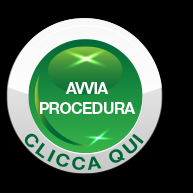 54
GRAZIE PER L’ATTENZIONE!
f.rotondi@lablaw.com
55